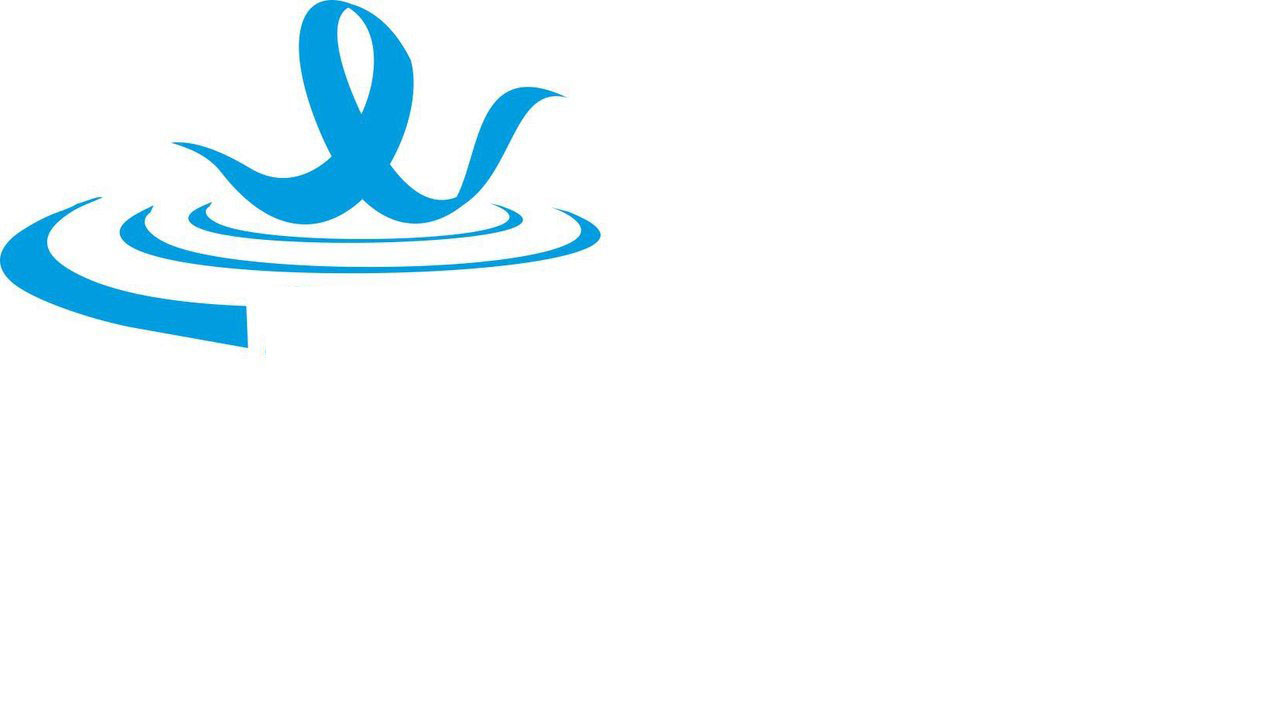 Флешмоб «Голубая лента»
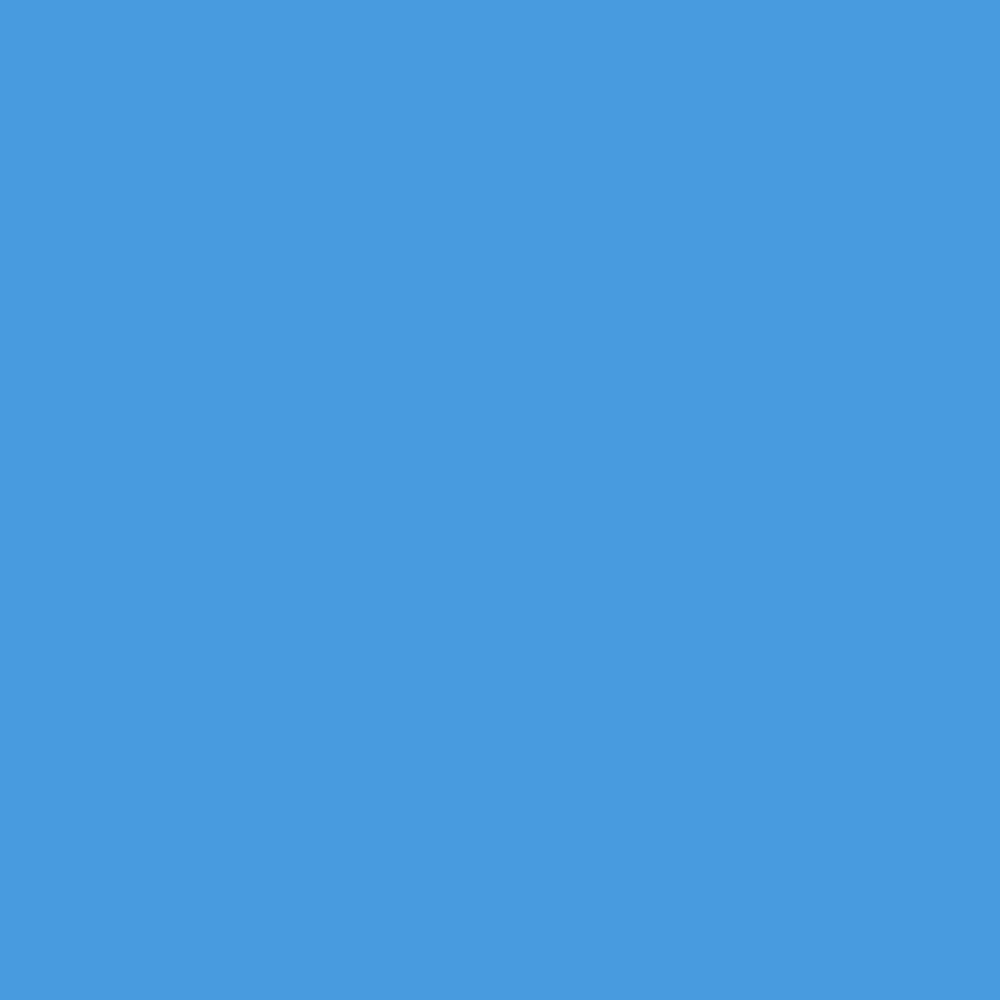 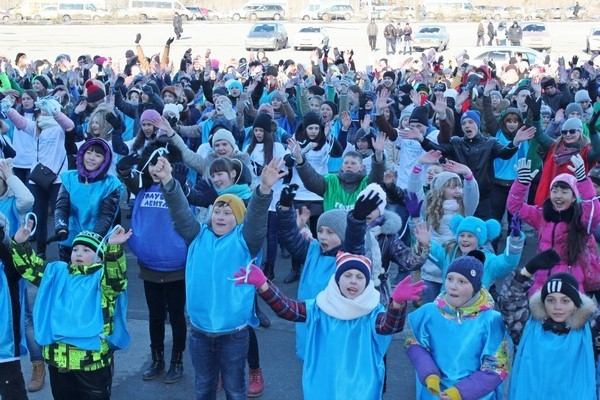 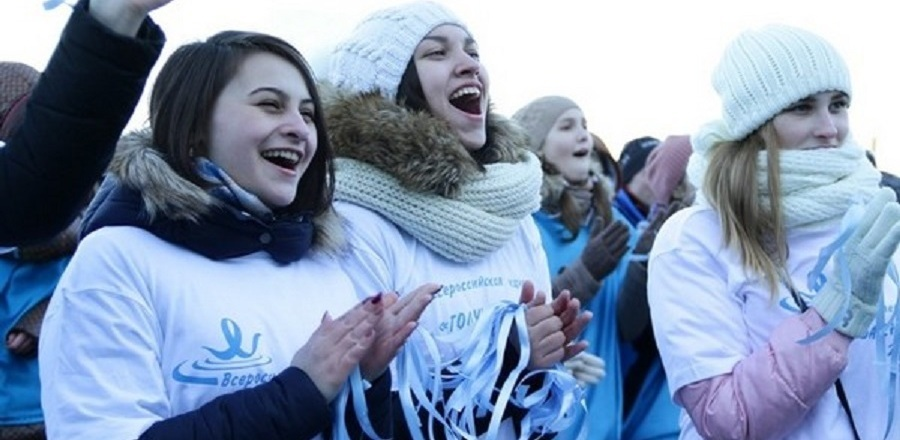 122 тыс. участников
______________________
В мероприятии участвуют школьники, студенты, учителя и все, пьющие воду
45 регионов
__________________
Участвовали во флешмобе в 2018 году
79 км.  ленты
___________________
198000 голубых ленточек было роздано местным жителям в качестве символа бережного отношения к воде
5 лет 
________________
Впервые флешмоб был проведен в 2014 году в  Омске, который по праву считается родиной флешмоба
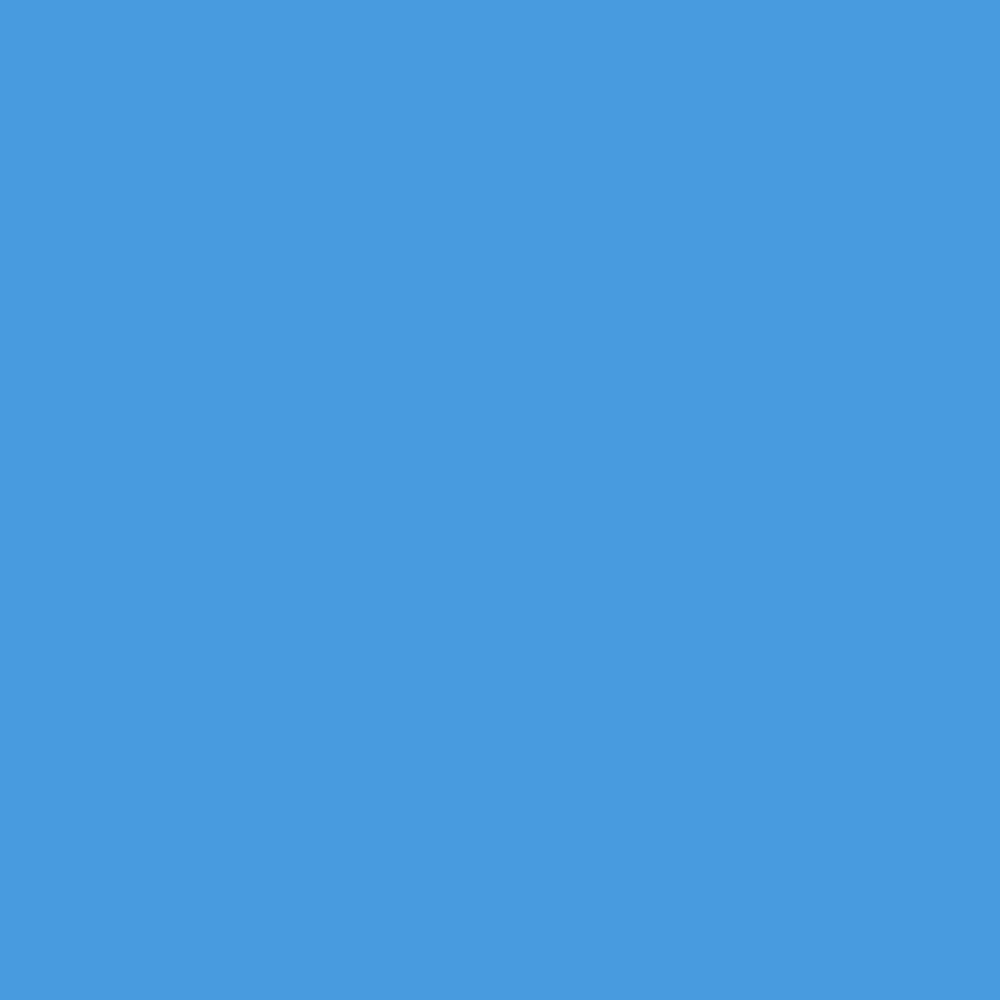 Центральная площадка проведения флешмоба  «Голубая лента» в Москве в 2018 году – Музей Победы на Поклонной горе
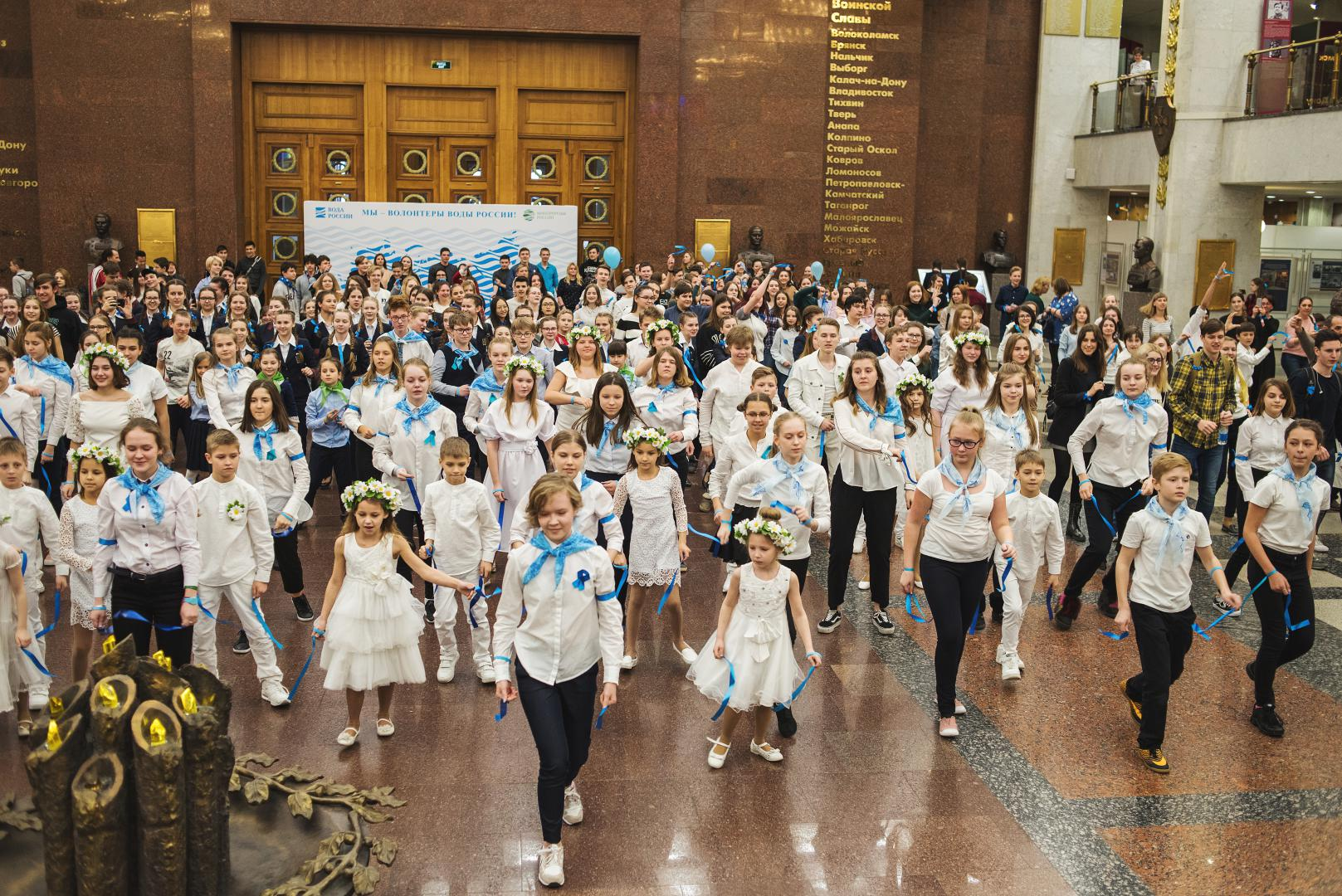 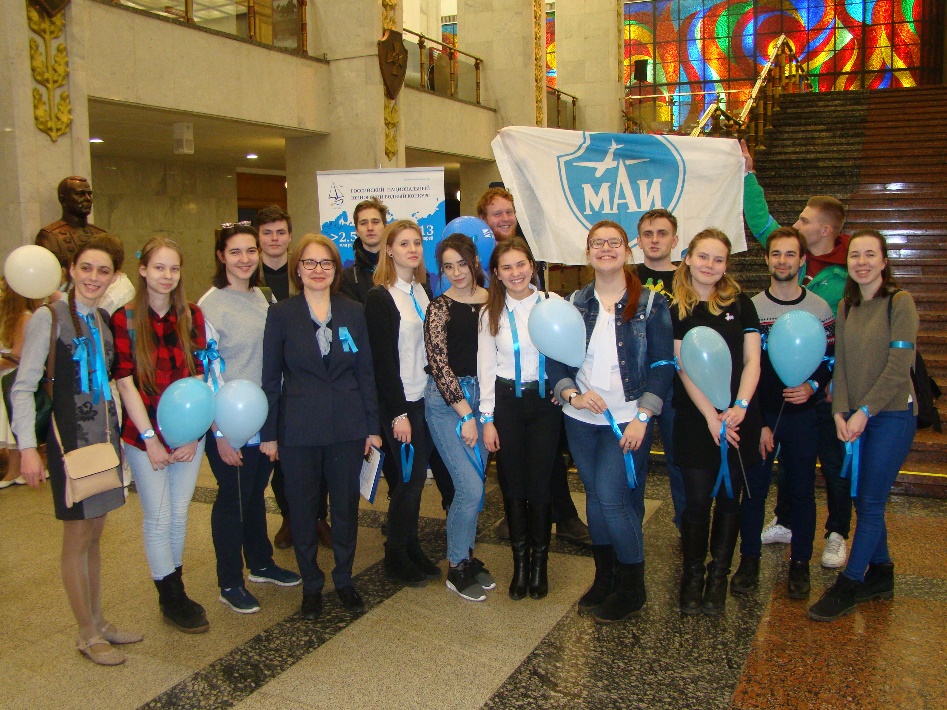 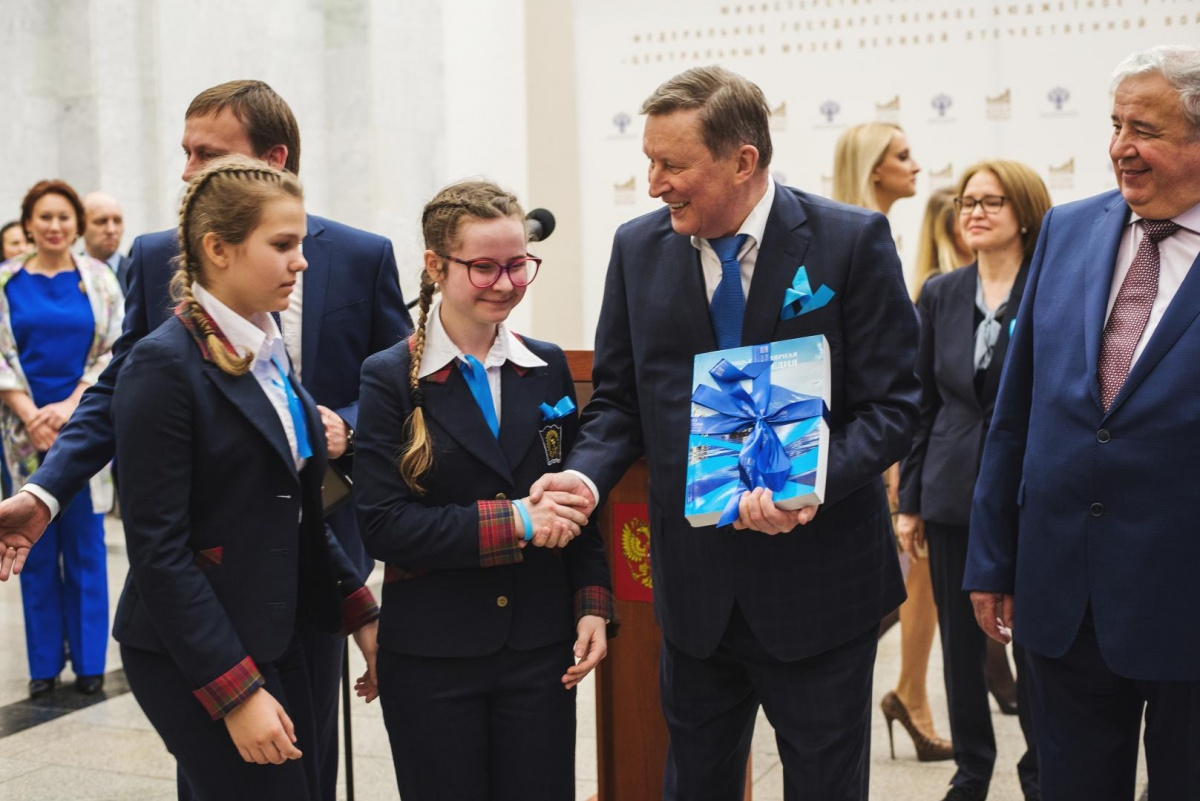 Более 1000 человек
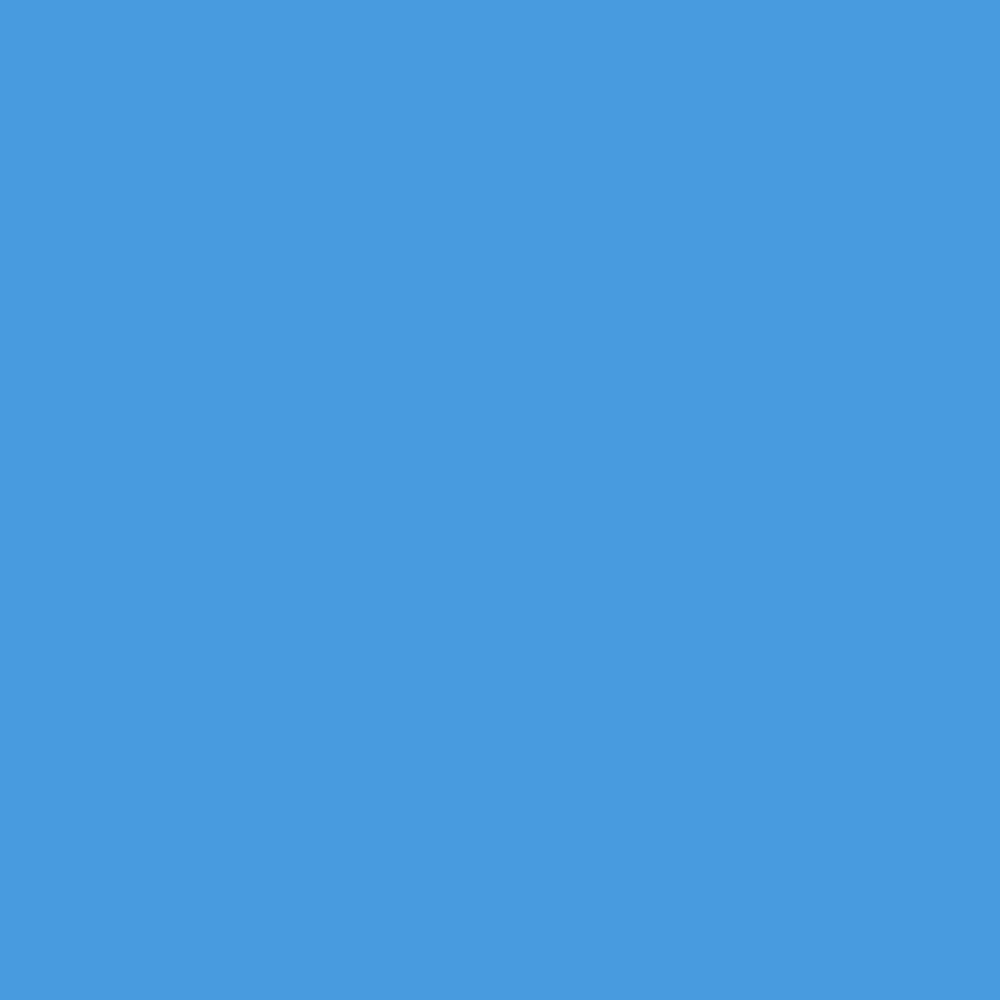 Голубаялента.рф

Присоединяйтесь! 

Танцуйте  в честь воды!